The Battle Between Flesh and Spirit
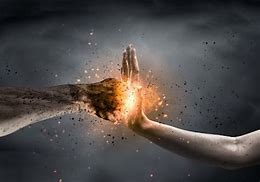 Galatians Chapters 5 & 6
The Battle Within…
Jesus set us free from sin and death but that doesn’t entitle us to do whatever we want. (Galatians 5:13)
We must “walk by the Spirit” and not by our flesh (Galatians 5:16) - they are “against” and in “opposition” to each other. (Galatians 5:17)
The revelation of the Spirit leads us in a different direction and path than our fleshly desires and we are not free to “do the things that you please.”
The Spirit Is Willing…
But the flesh is weak. (Mark 14:38)
Spoken by Jesus in the garden after He asked them to “keep watch” and then found them “sleeping”. He acknowledged that they were willing but that they yielded to their fleshly desires.  Just wanting to do what’s right isn’t enough!
When He returned to pray, He added, “Keep watching and praying that you may not come into temptation.”
Why Keep Watching & Praying?
We must believe that we can resist! (Ephesians 6:13; James 4:7; 1 Peter 5:9)
The temptations may be strong, but God’s help is stronger. (1 John 4:4; Romans 8:31; Hebrews 2:14-18; 4:14-16)
We must make up our minds and be resolute in our resolve! (Daniel 1:8; Acts 11:23)
Why Keep Watching & Praying?
We must believe we can choose (Romans 6:11-18) and daily, learn to say “No!” to our fleshly lusts. (Luke 9:23; Titus 2:11-14; Matthew 16:23-25)
Keep putting the things of the flesh to death… NOW! (Colossians 3:5-10)
Why Keep Watching & Praying?
We must change the whole way (our “mind set”) we think. (Romans 8:5-10; 1 Corinthians 2:14-3:3; Colossians 3:1-2)
A spiritual, eternal perspective changes everything. Seeing the “unseen”. (2 Corinthians 4:16-5:10)
Includes a “sojourners mentality”. (1 Peter 1:1; 2:11-12; Hebrews 11:13-16)
Why Keep Watching & Praying?
We must learn to spurn immediate gratification for long-term rewards. (Hebrews 11:24-26; 2 Corinthians 4:16-18)
Learn the lesson of Esau. Don’t despise the long-term reward for short term satisfaction. (Hebrews 12:15-17)
Why Keep Watching & Praying?
We must look beyond ourselves and trust the power of God’s word to perform its’ work in ourselves and others (1 Thessalonians 2:13). 
Do we trust the power and completeness of God’s word? (Isaiah 55:10-11; Romans 1:16; 2 Timothy 3:16-17) 
Let us not engage is “bait and switch” tactics and seek to draw people to the spiritual by appealing to the flesh. (John 6)
Why Keep Watching & Praying?
We must sow to the Spirit and not the flesh and pursue the time in God’s word, prayer and worship as we flee from the lusts of the flesh. (Galatians 6:7-8)
Sowing either to the flesh or Spirit is a matter of how we spend our time. (Ephesians 5:15-17)
Winning The Battle
Keys to success in Galatians 5 & 6:
It all starts by being “in Christ” and “clothed with Christ” through faith and baptism into Christ. (3:25-29) Then…
“Walk by the Spirit” each day (5:16).
Please God and not ourselves. (5:17)
Focus on “inheriting the kingdom”. (5:21)
Bear more and more fruit. (5:22-23)
Focus on our brethren and ourselves. (6:1-6)
Abound in the work of the Lord. (6:6-8)
Stay renewed each day. (6:9-10)
[Speaker Notes: If we walk by the Spirit, “you will not carry out the desire of the flesh.”]